What Kind Of Child Are We?
Lk.1:66…

All who heard them kept them in mind, saying, "What then will this child turn out to be?" For the hand of the Lord was certainly with him.
Mt.22:37
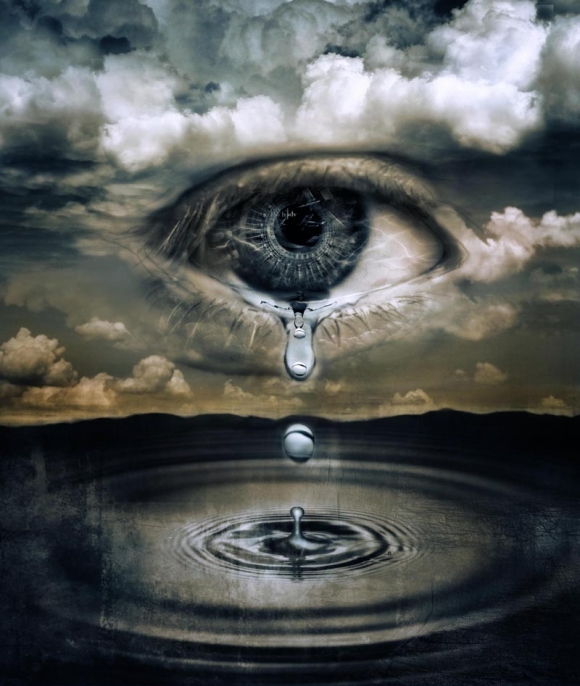 What Kind Of Child Are We?
Do children sometimes grieve their parents?

Do we care?

Do we correct / change our behavior?
Grieving God
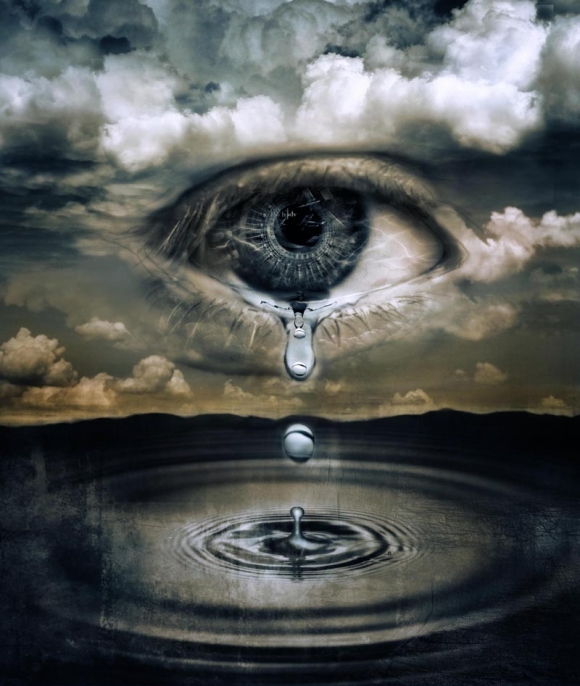 What Kind Of Child Are We?
Prov.10:1
Prov.17:25
Prov.22:6
Eph.6:4
Grieving God
Do children sometimes grieve their parents?
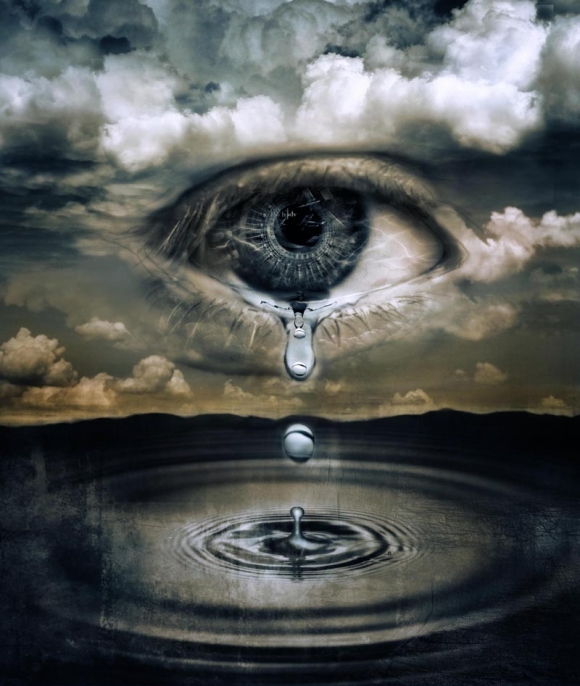 What Kind Of Child Are We?
Isa.53:3
Mt.23:37-39
Eph.4:30
Lk.15:11-32
Grieving God
Do children sometimes grieve their parents?
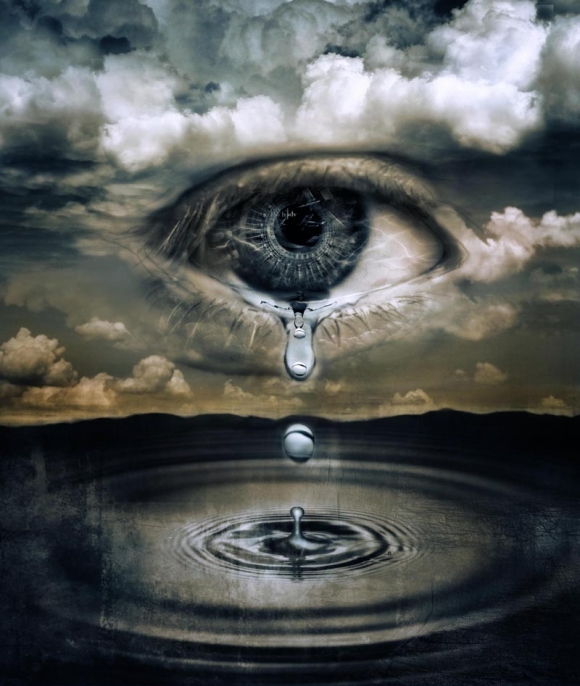 What Kind Of Child Are We?
Lk.11:11-13
Lk.7:11-17
1Ths.2:1-13
Grieving God
Do we care about this relationship?
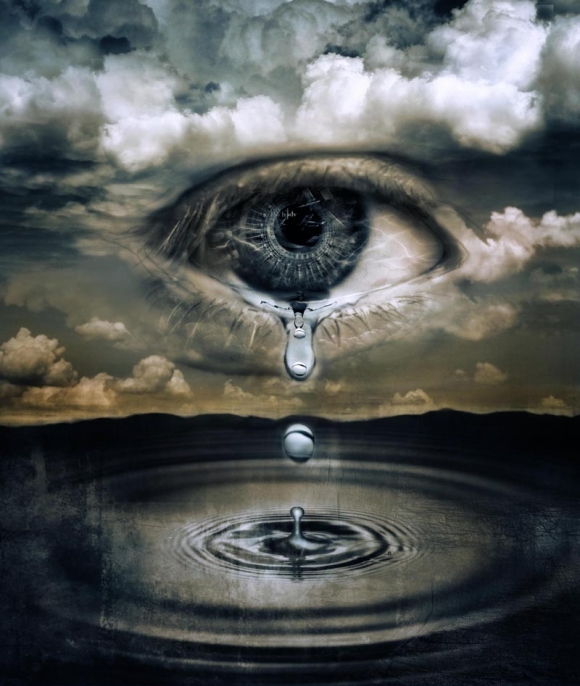 What Kind Of Child Are We?
1Chron.29:18-19
Job 1:5
Eph.1:1-8
Gal.3:26-27; 4:4-7
Grieving God
Do we care about this relationship?
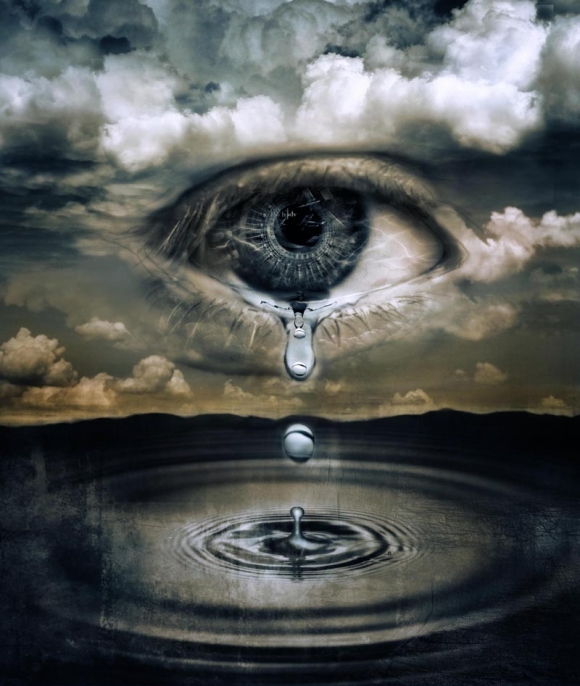 What Kind Of Child Are We?
2Pet.2:20-22
Rom.8:12-18
1Pet.1:14-19
Grieving God
Do we care about this relationship?
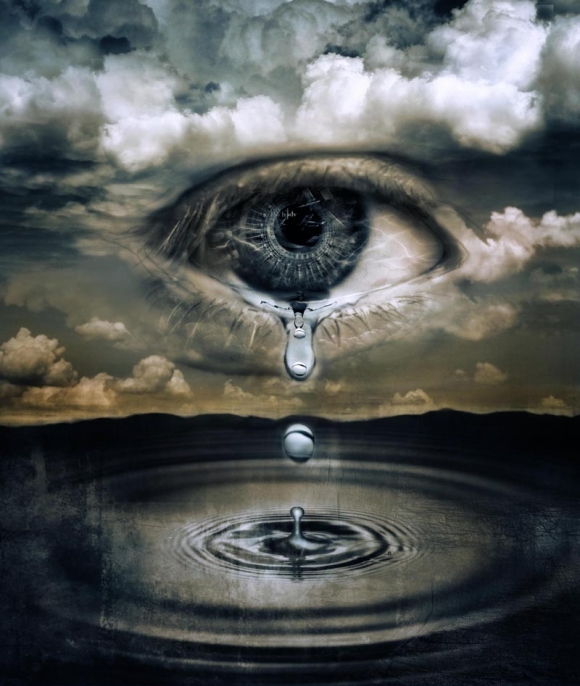 What Kind Of Child Are We?
Acts 8:22
Rom.2:4
2Cor.7:8-11
Ps.51:17
Lk.15:17-24
Grieving God
Do we correct / change our behavior?
The Reason   (Hoobastank)

I'm not a perfect person,  There's many things I wish I didn't do
But I continue learning, I never meant to do those things to you
And so I have to say before I go, That I just want you to know

I've found a reason for me, To change who I used to be
A reason to start over new, And the reason is you

I'm sorry that I hurt you, It's something I must live with every day
And all the pain I put you through, I wish that I could take it all away
And be the one who catches all your tears, That's why I need you to hear

I've found a reason for me, To change who I used to be
A reason to start over new, And the reason is you
Col.3:1-2
What Kind Of Child Are We?
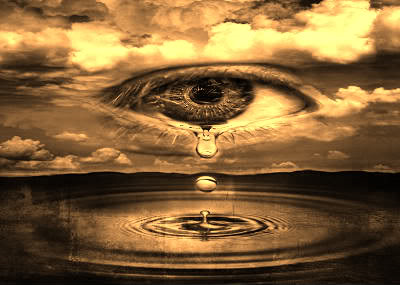 Prov.20:11 - “It is by his deeds that a lad distinguishes himself if his conduct is pure and right”
“Never make someone a priority if they only make you an option”
God makes us a PRIORITY!
(Rom.5:6-11)